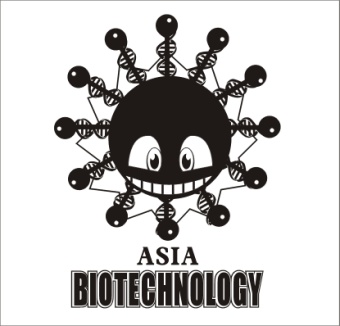 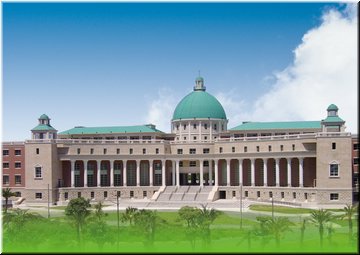 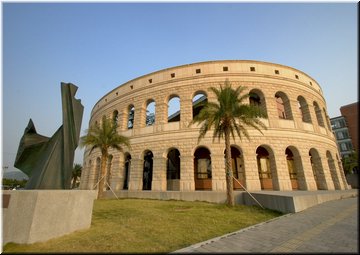 106生科碩士推甄暨考試榜單
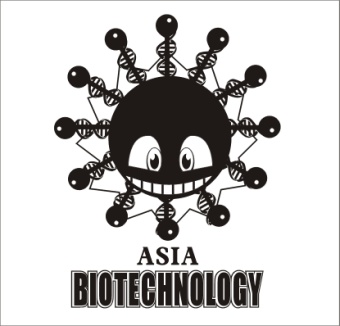 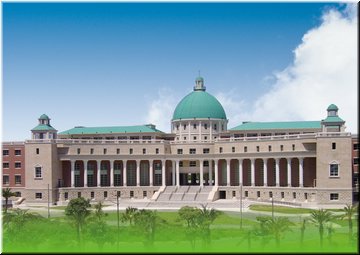 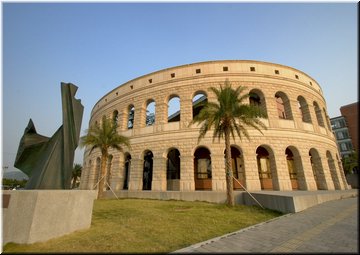 106生科碩士推甄暨考試榜單